...Этот честнейший сын Осетии страдал и оплакивал в своих прекрасных песнях горе и муки своего народа. Он взвалил на свои плечи все мученья, всю бедность и неволю и отдал жизнь свою народу. Такую любовь заслужил осетинский народ – талантливый и сильный духом. 
А.  Свирский
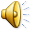 155-летию
Великого поэта,
   художника
  просветителя
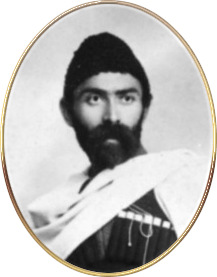 Коста Левановича
Хетагурова
посвящается !
Коста  Хетагуров 
родился в селе Нар 
15 октября 1859 года
Благодаря своим выдающимся способностям, трудолюбию и упорству Коста удалось достичь вершин общечеловеческой культуры.
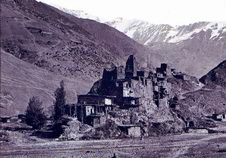 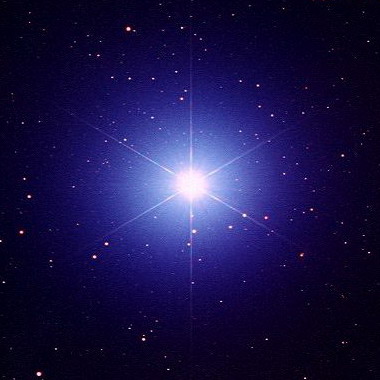 Звезда Коста, 
                                  голубая, 
                                                нетленная,           Взошла над миром,  
                                       средь синей тьмы.           Ему Отечеством 
                                          стала Вселенная.           Пусть станет Храмом 
                                              огромный мир!

Ирина Гуржибекова
К. Хетагуров в сфере образования и просвещения выдвигал перед обществом триединую задачу:
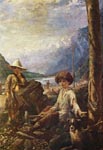 во-первых, вовлекать в учебу без исключения всех детей, независимо от их сословного и материального положения;
во-вторых, во всех учебных заведениях одинаково учить и мальчиков и девочек;
«На школьной скамье жизни»
Коста
в-третьих, обучать школьников на понятном для них языке.
Звонкая лира Коста вобрала в себя
миф
эпос
фольклор
любовную лирику
стихи для детей
поэзию
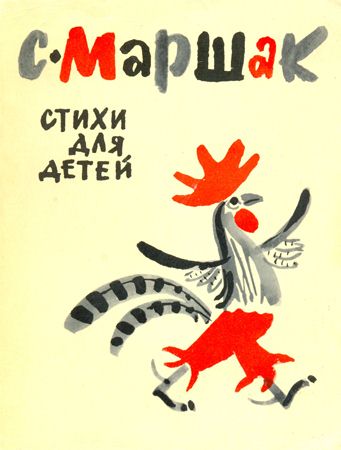 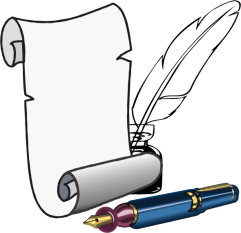 Разнообразны поэтические жанры:
поэмы
легенды
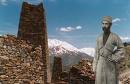 песни
басни
К какому бы жанру он не прикоснулся, как в литературе, так и в искусстве - все у него получалось великолепно.
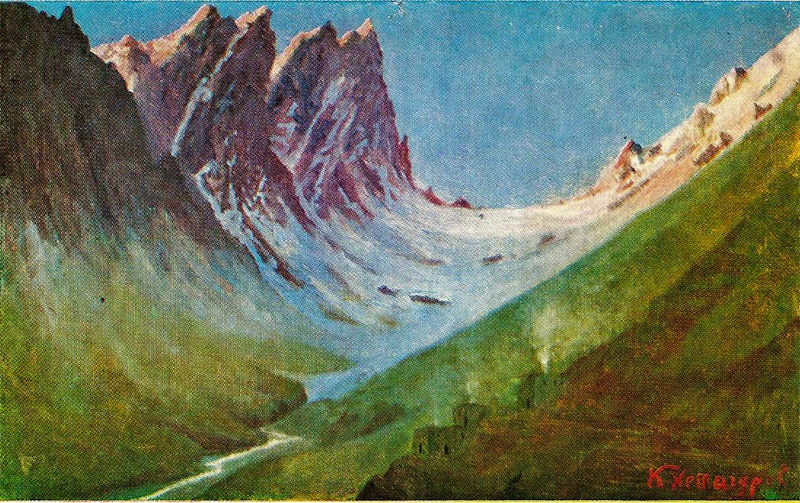 Перевал Зикара.
К.Хетагуров
Поэмы
В поэме «Фатима» участь Фатимы и Ибрагима потрясает трагизмом социальных отношений. Люди труда становятся жертвами тех, кто исповедует дворянскую спесь и право сильного.
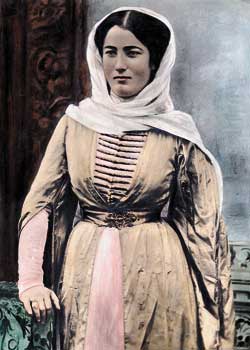 Поэт не упускал возможности молвить слово о школе. В поэме “Фатима” рассказчик, после долгой разлуки заехавший в аул, отметил: 
Есть и школы... Я видел – из хаты одной Вышел с книжкой, босой и без шапки, Мальчуган... и еще... тот в рубахе цветной, – И посыпались чуть не десятки...
Легенды
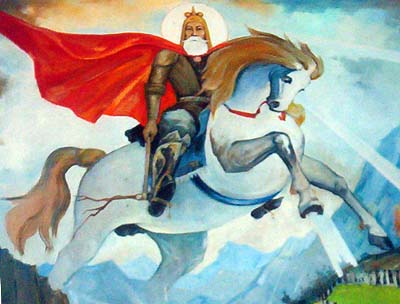 Внимание поэта привлекали в легендах и высокие художественные достоинства, и проявления фантазий народа, и отражение истории народа.
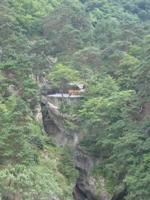 Коста подошел к легендам о Хетаге критически. Он отбросил религиозную шелуху и творчески переработал их.
Басни
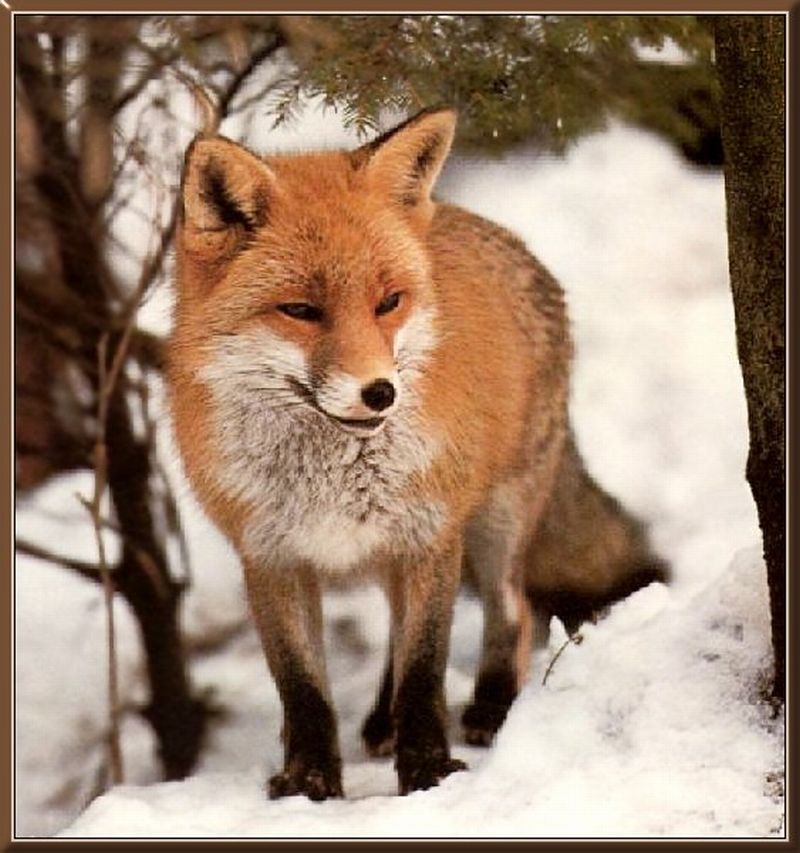 Басня «Лиса и барсук» рассказывает о лисе и барсуке, которые издавна не любят друг друга, но при встречах ведут себя очень дружелюбно.
На барсука свою злость неуемную
Точит лисица, 
До Арджинарага ходят  вдвоем они
В поисках птицы.

Если же где-нибудь вдруг повстречаются…
Многим на диво –
Словно родные, друг к другу ласкаются
Нежно, игриво.
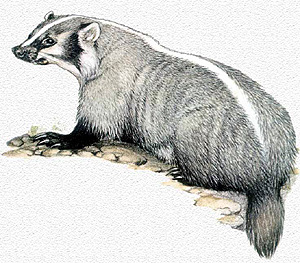 Песни
Одно из лучших стихотворений Коста «Кубады», посвященное изображению печальной участи народного певца , было положено на музыку.
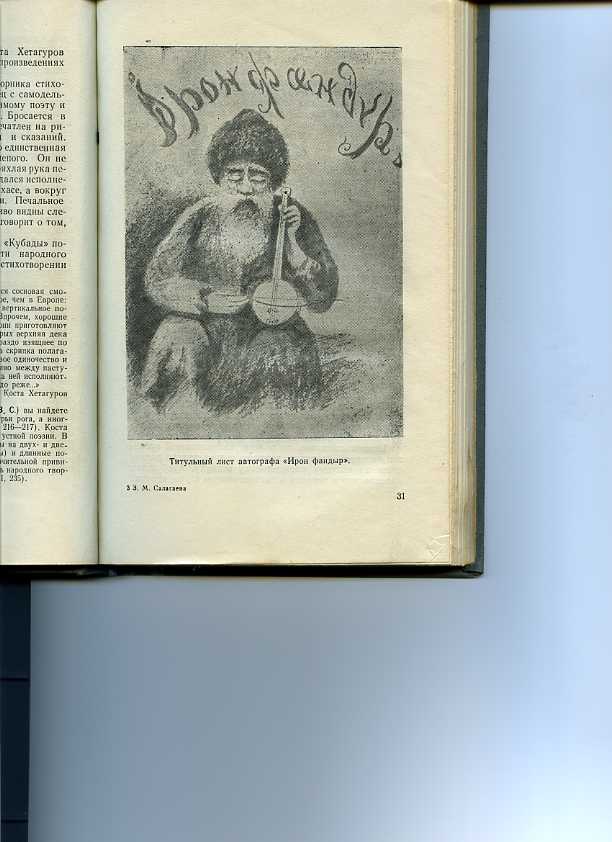 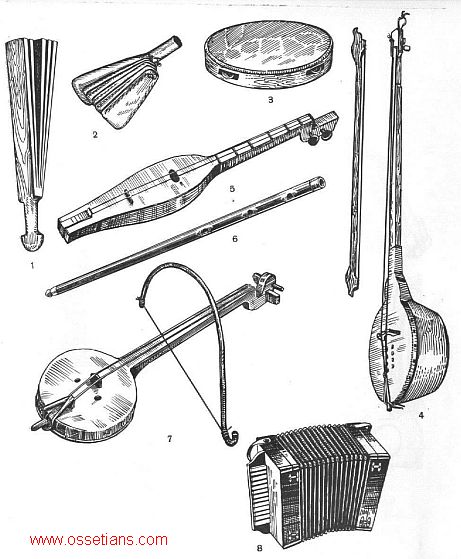 Сæрдæй, зымæгæй,Гуыбыр, тызмæгæй,Йæ кæрцы мидæг,Ныхасы бадыЗæронд Хъуыбады,Нæ фæндырдзæгъдæг...
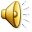 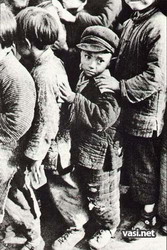 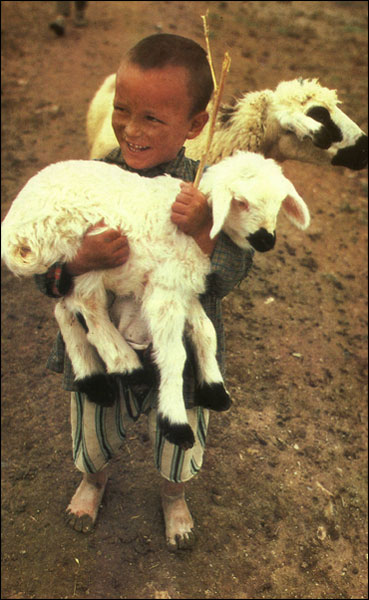 Кæйдæр дзæгъæлзад,Лæппуйæ баззадЙæ сау бындурыл...Кæдæм-иу бафтыд,Уым-иу фæкафыдКæрдзыны мурыл...
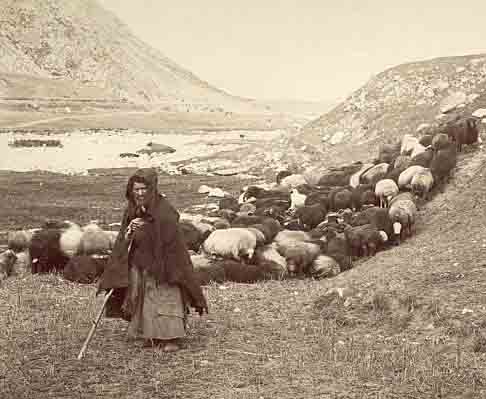 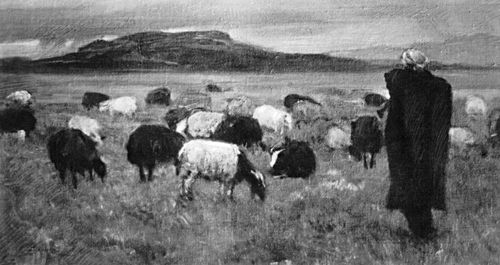 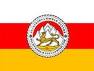 Коста для нас – чувство Родины, Осетии, России, Вселенной.





 
Коста - это солнечный центр нашей древней истории и национальной культуры.

 

А. Магометов
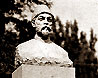 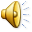 Коста почти полтора века стоит как незыблемая духовная вершина, обозревая горизонты бессмертия.
А. Магометов
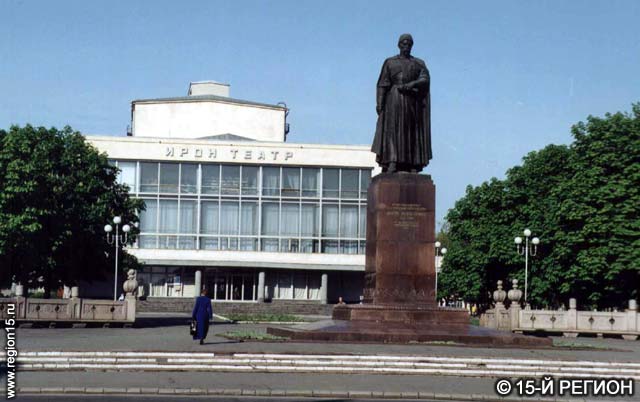 На площади столицы осетинской
Стоишь одетый в бронзовый наряд.
И тают на груди твоей снежинки, 
И полон доброты усталый взгляд.

Присядь, Коста. Тяжки твои одежды, 
Сбрось бурку и черкеску расстегни.
Твой путь увенчан радостью победы,
Мечты сбылись, присядь и отдохни.
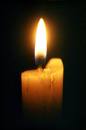 В презентации использован материал:
«Коста Хетагуров и осетинское народное творчество»,  Д.А. Гиреев и др.
«Коста Хетагуров», собрание сочинений
«Коста Хетагуров. Стихотворения и поэмы», под ред. И.М. Пугачева
Интернет сайты